УВОД В ИСТОРИЯТА НА ИЗТОЧНОТО СРЕДИЗЕМНОМОРИЕ
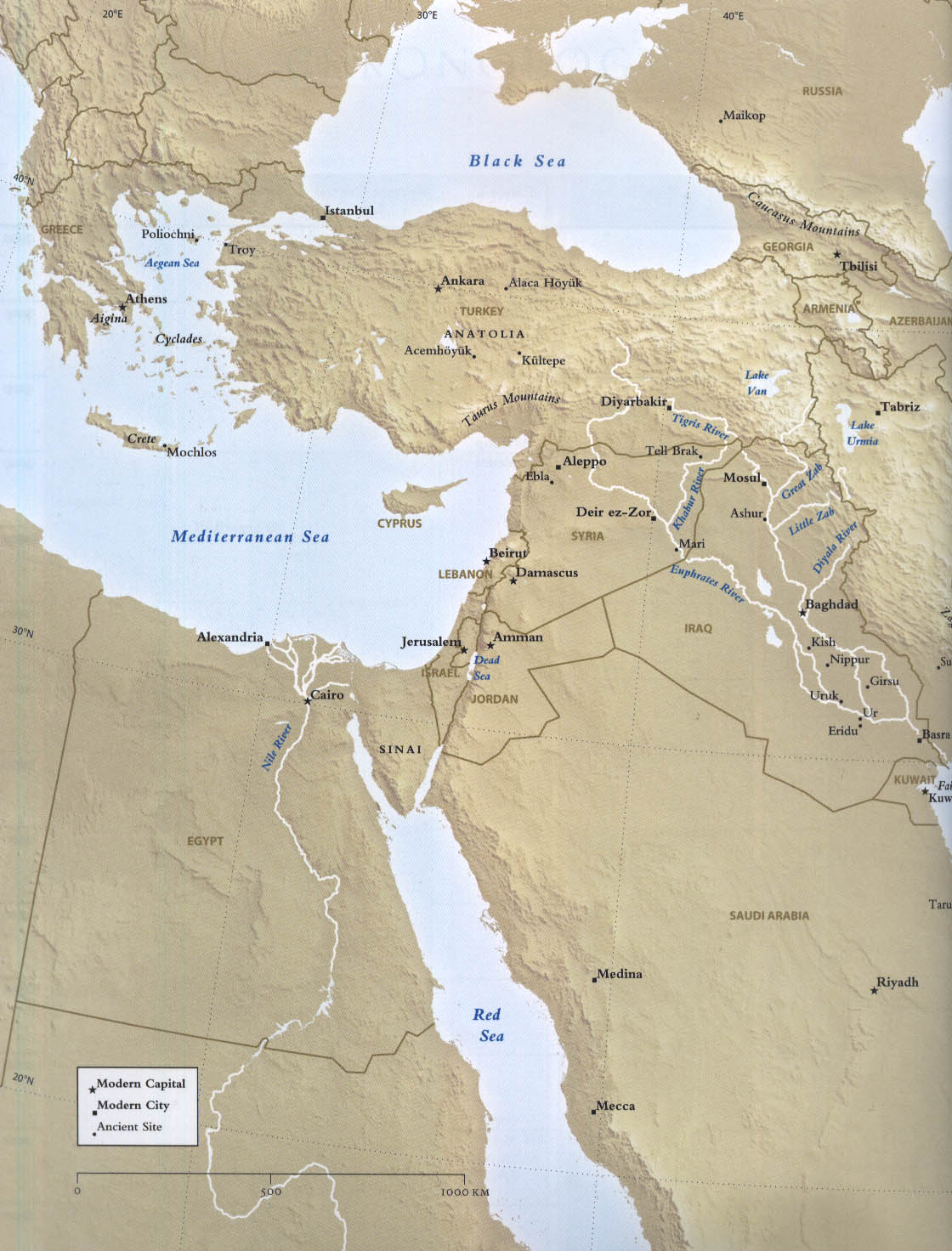 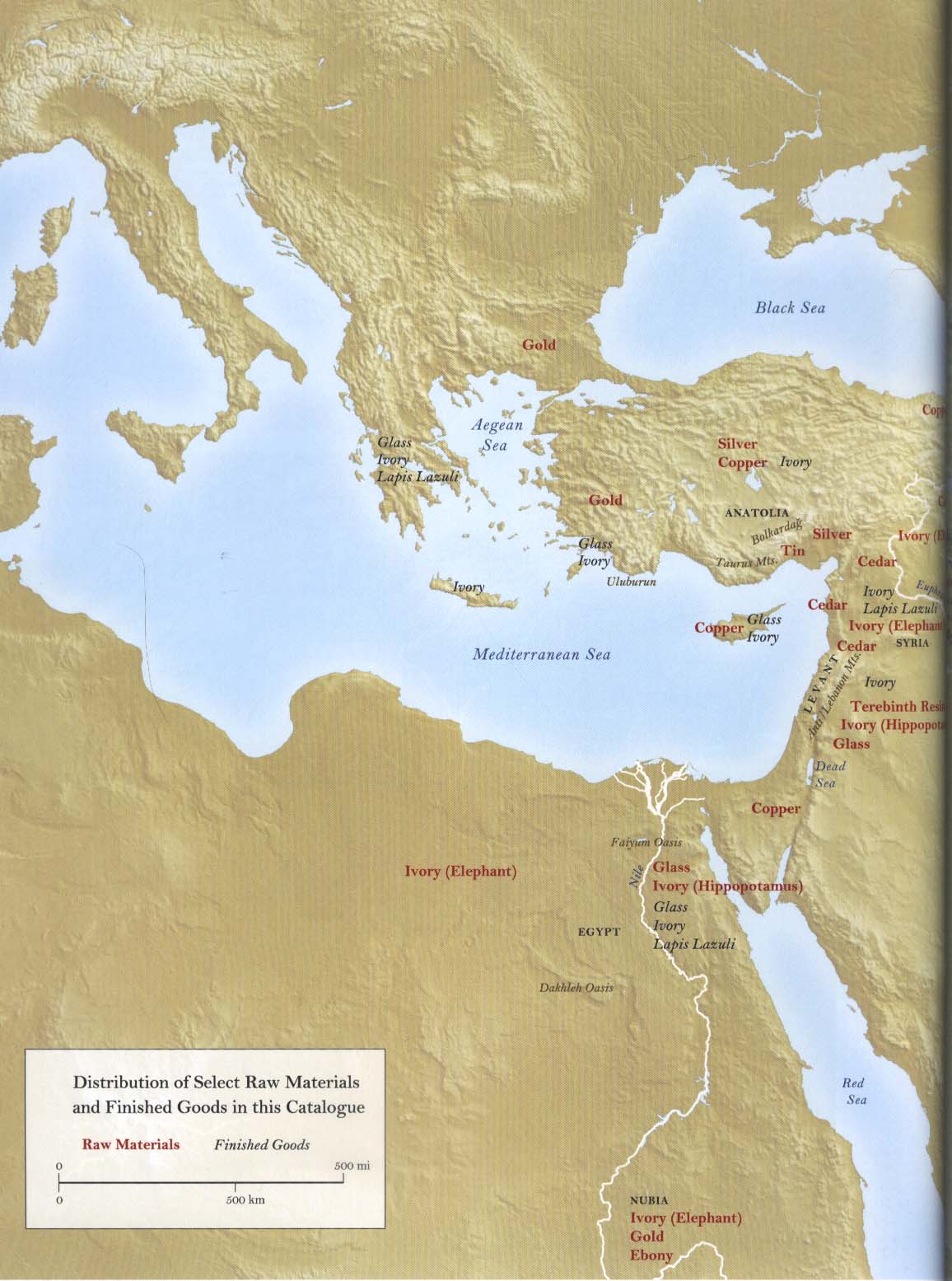 Находищата на суровини през бронзовата епоха
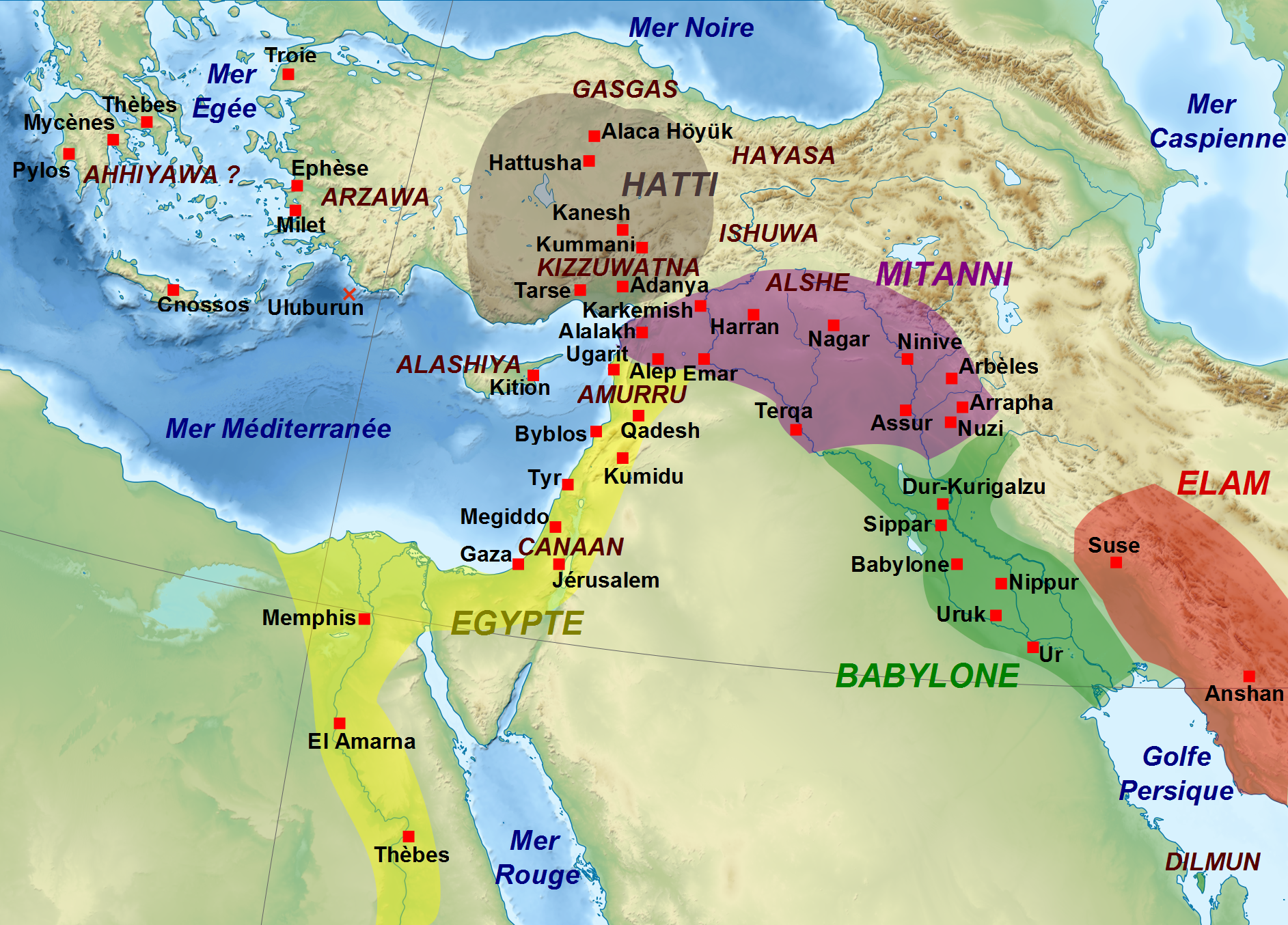 Political map of the 2nd millennium BC Anatolia
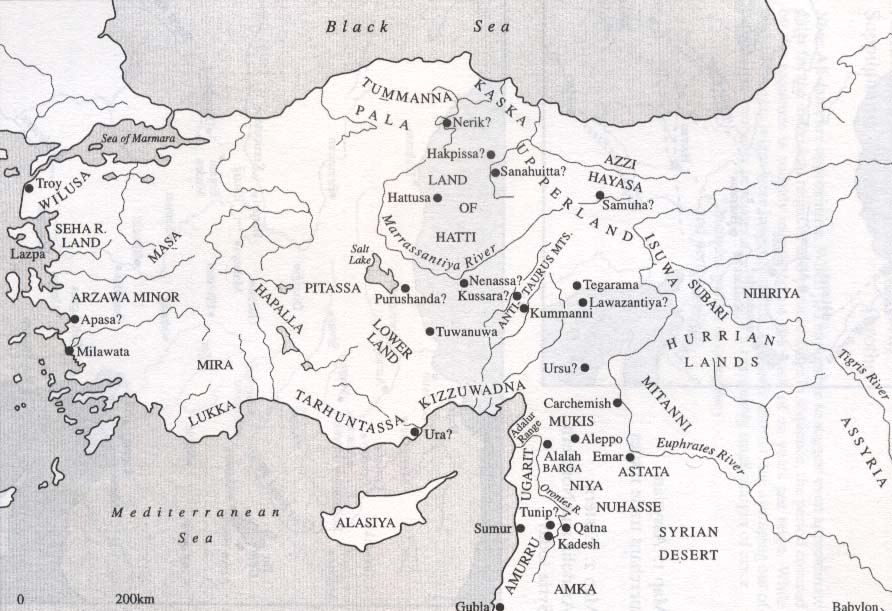 Старохититско царство – от ок. 1650 г. до 1400 г. пр. Хр. 


Новохититско царство (или империя) – от 1400 г. до началото на 12 в. пр. Хр.
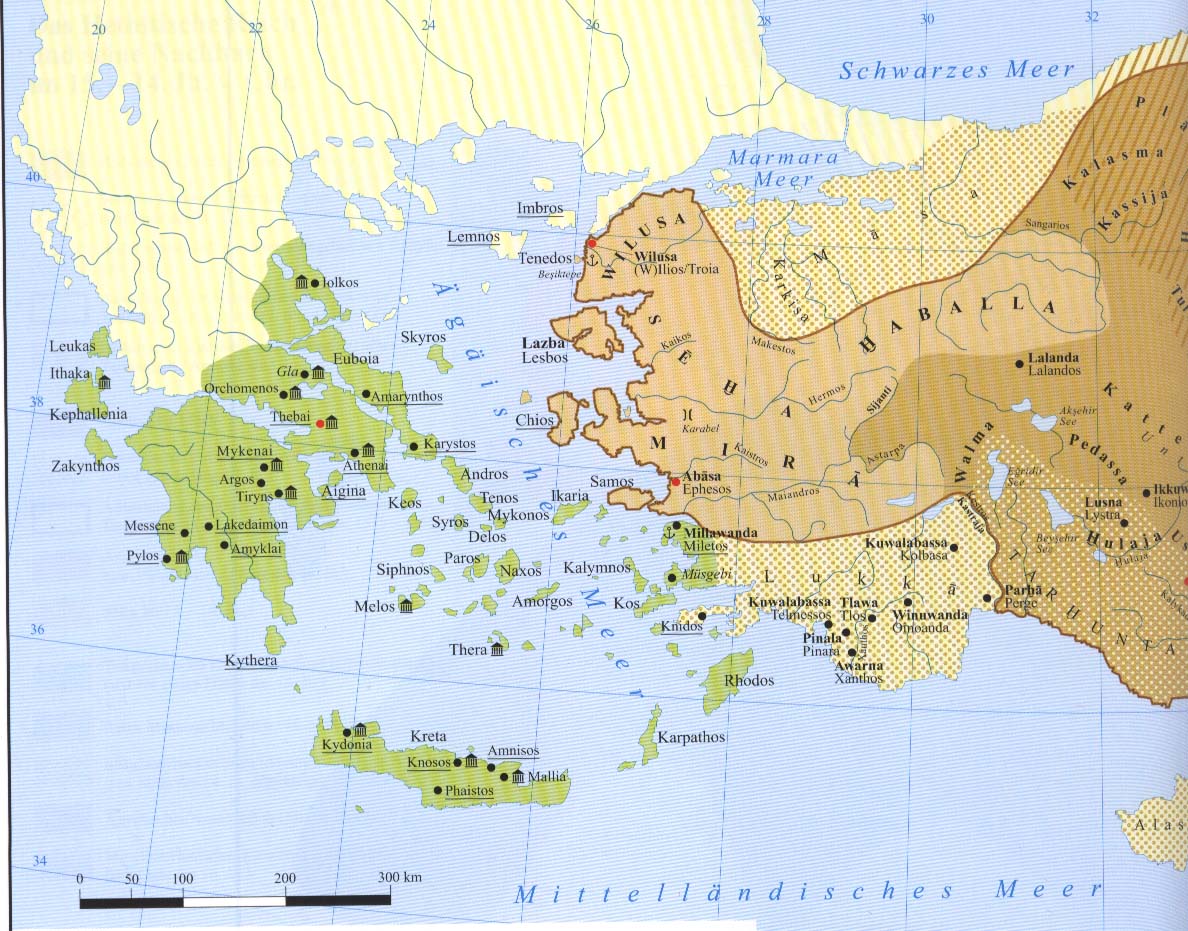 The Aegean in the 13th century BC
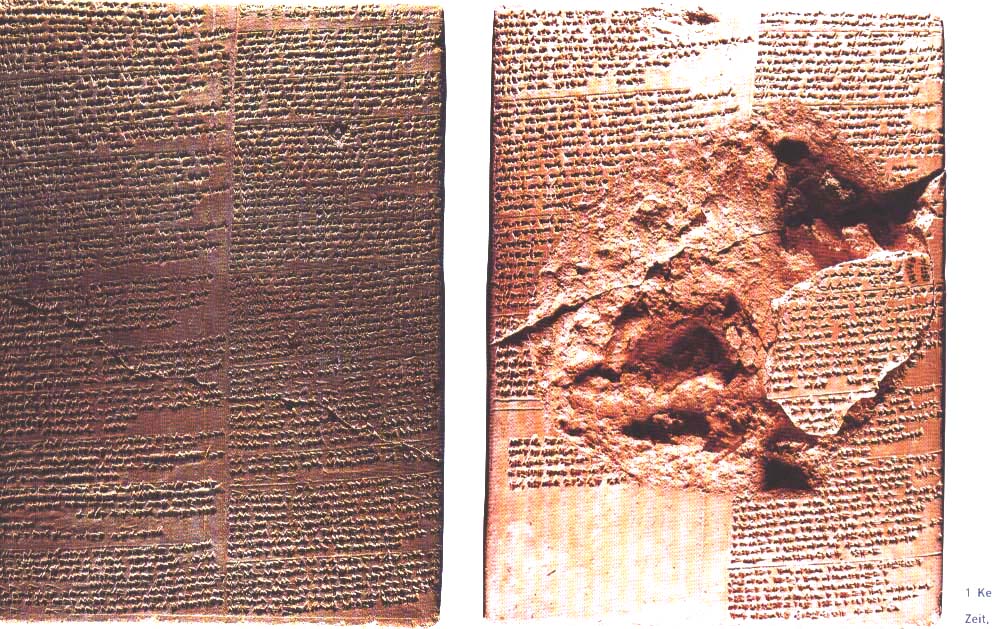 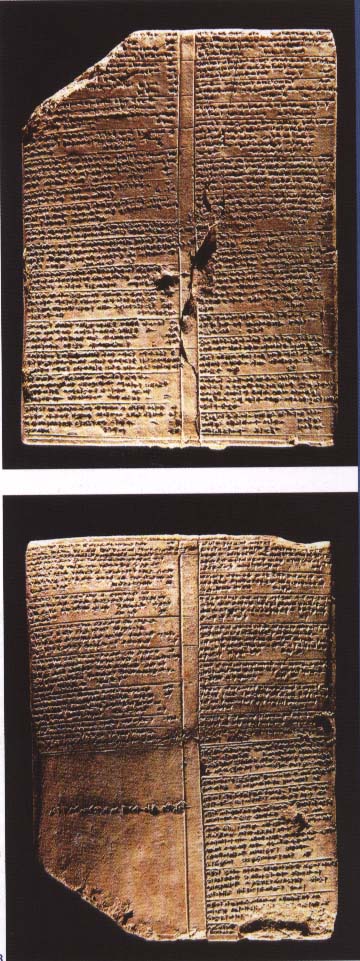 Таблички, написани на хититски език. Хатуса, Старохититско царство
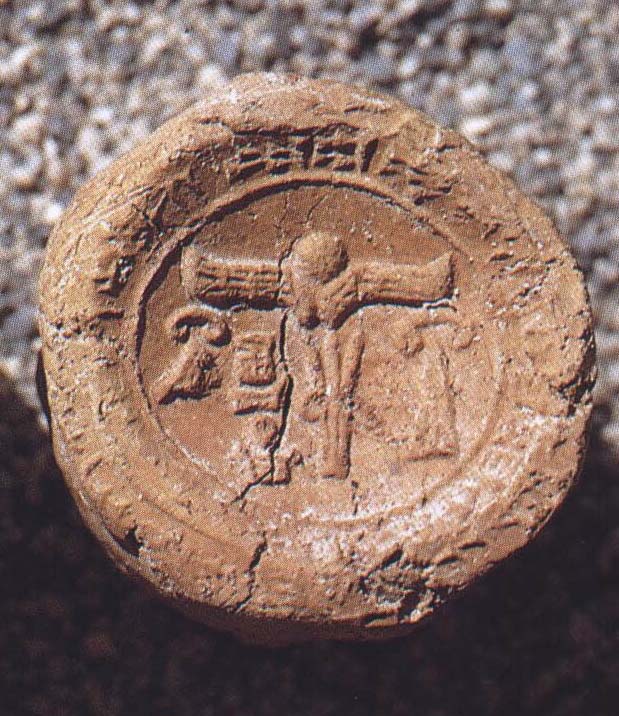 Хититски царски печат с клинописен и йероглифен текст
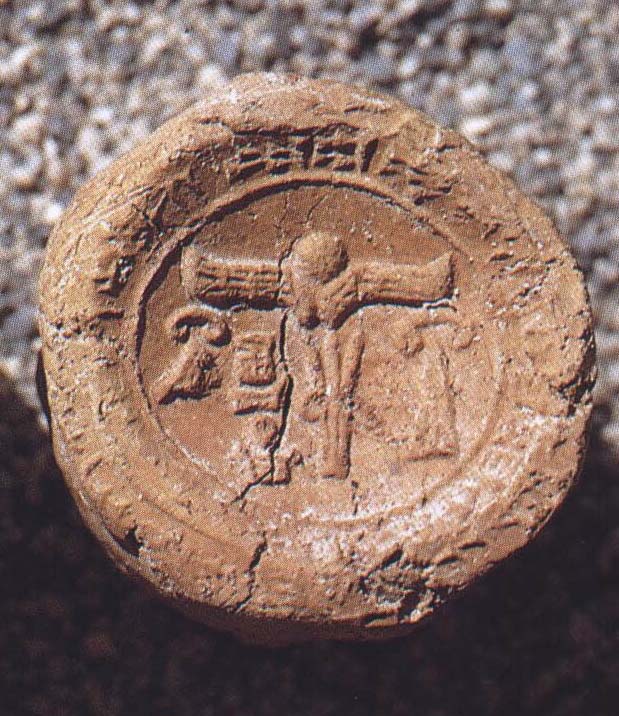 Хититски царски печат с клинописен и йероглифен текст
СЕЛИЩА И СВЕТИЛИЩА В МИНОЙСКИЯ КРИТ
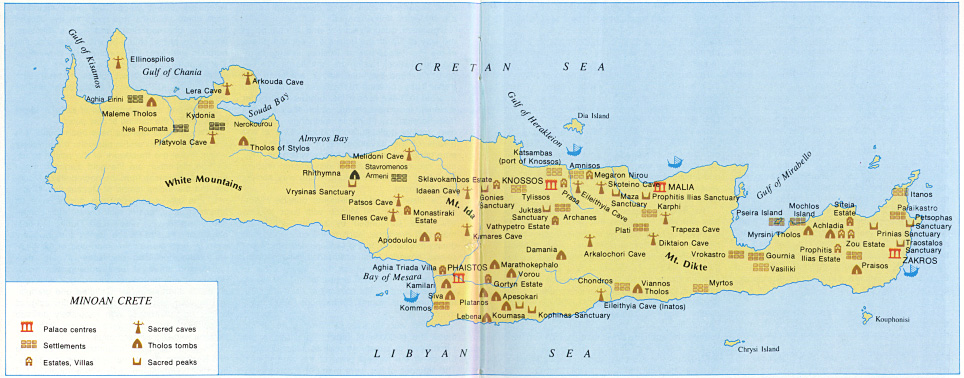 Минойска цивилизация (по името на митологичния цар Минос – историята с минотавъра) на о. Крит и няколко съседни острова – Тера (Санторини)

Периодизация:
ок. 3100-2000 г. пр. Хр – Ранноминойски (прото-дворцов) период; най-ранните „дворци“ са в Кносос, Файстос и Малия. 
ок. 2000-1900 г. пр. Хр. – Средноминойския (т.нар. новодворцов) период – появяват се първите  дворци 
ок. 1900-1445 г. пр. Хр. – Късноминойски период; в средата на 15 в. пр. Хр. дворците са разрушени, идват микенците

Минойците пишат на линейно писмо А, което все още не е разчетено; не е ясно и какъв е езикът – индоевропейски или не-индоевропейски. Използват и йероглифи, също неразчетени.
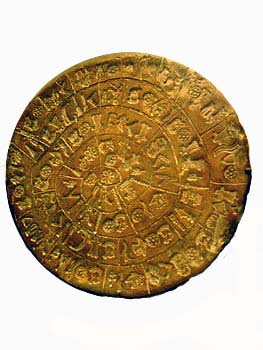 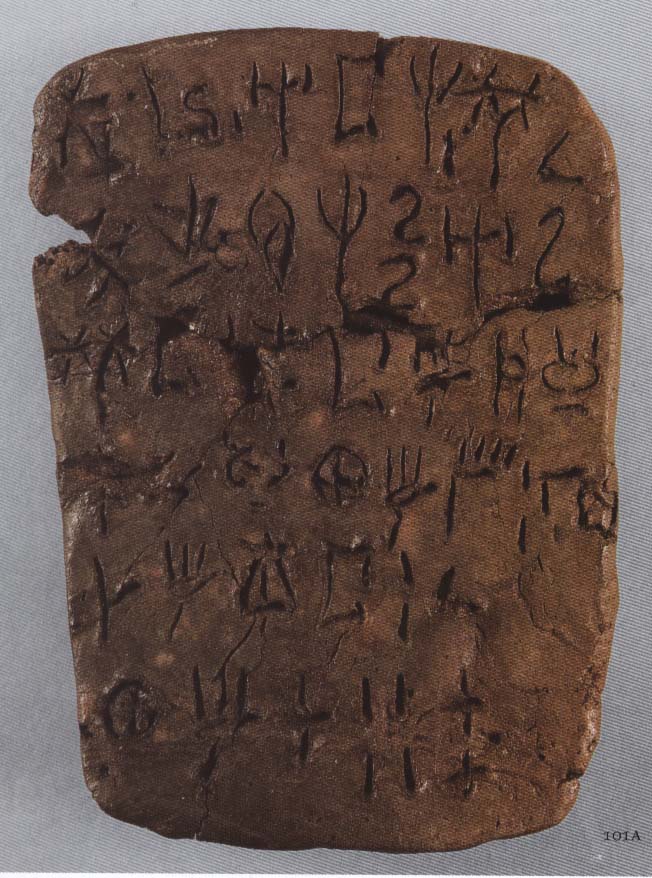 Фестоският диск – щамповани критски йероглифи
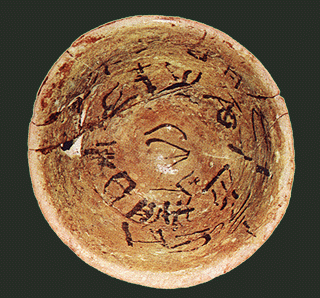 Глинена табличка с линейно писмо А
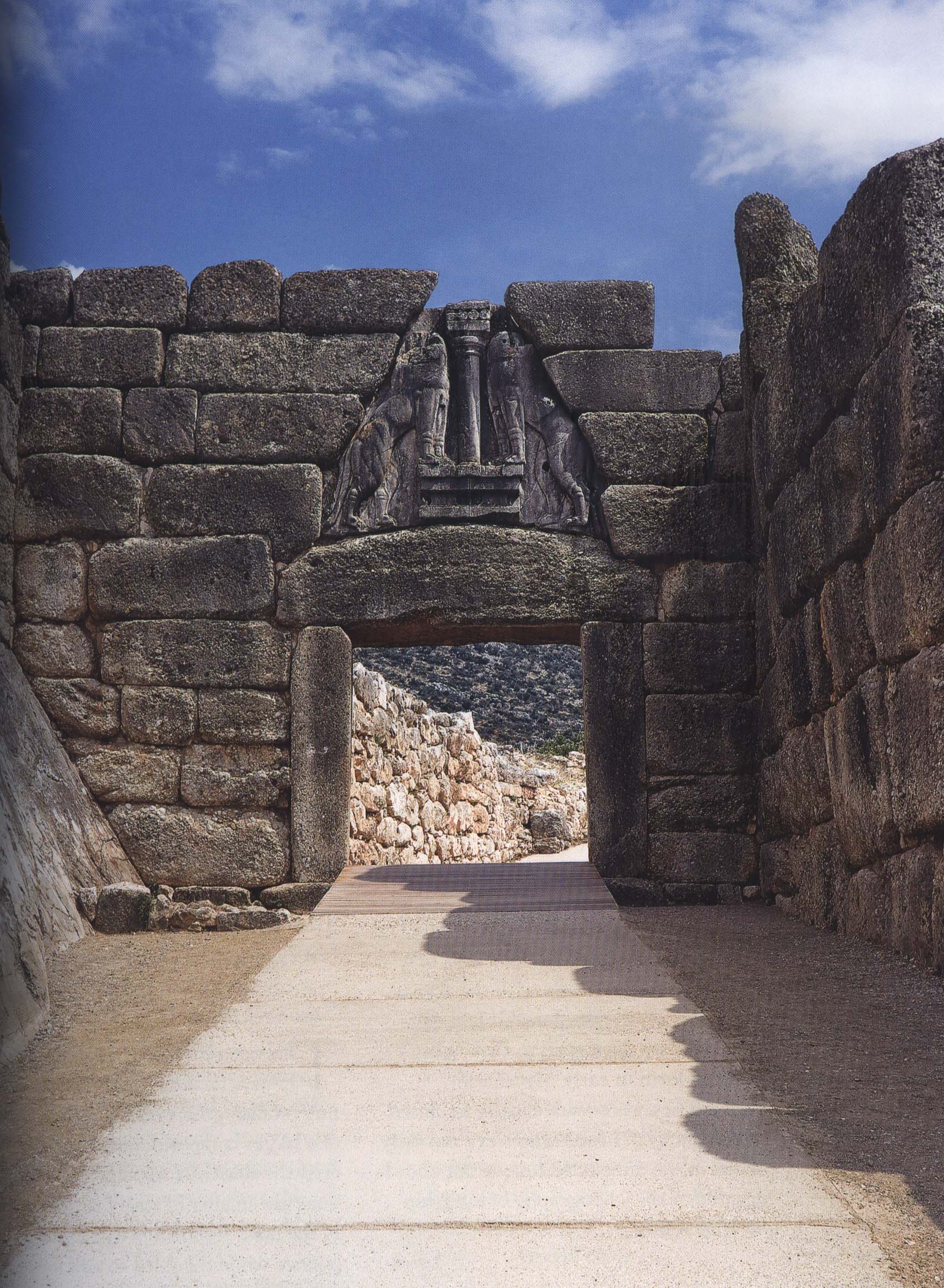 Лъвската порта в Микена
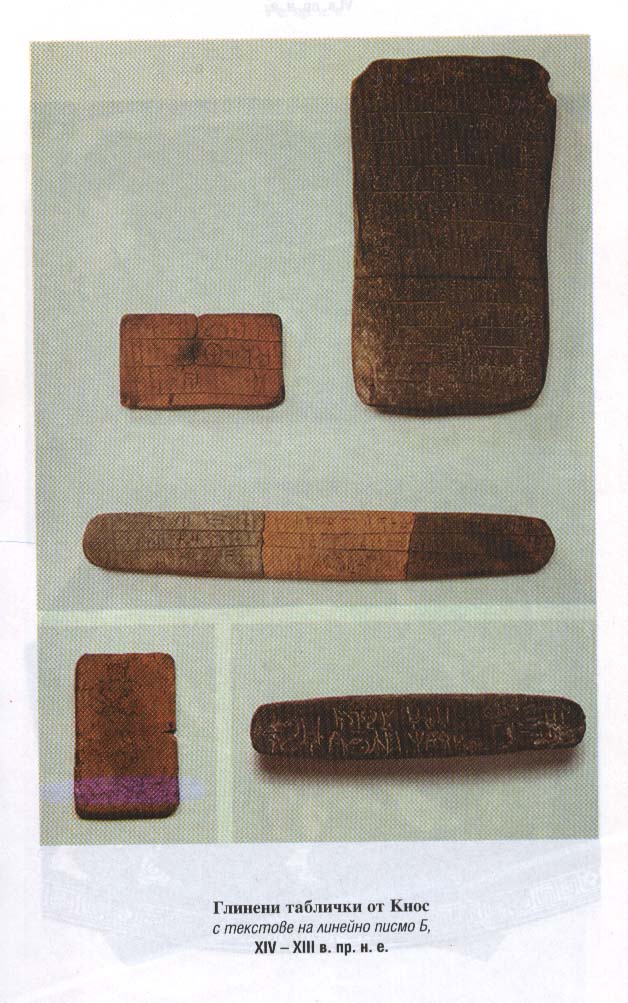 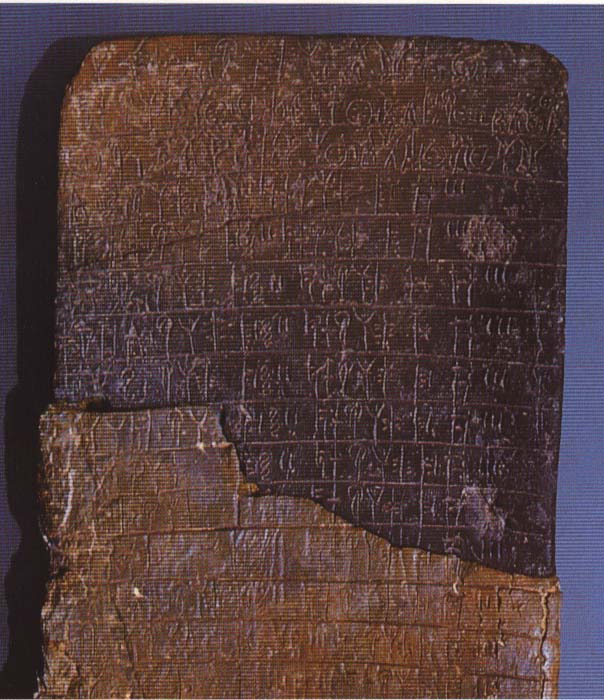 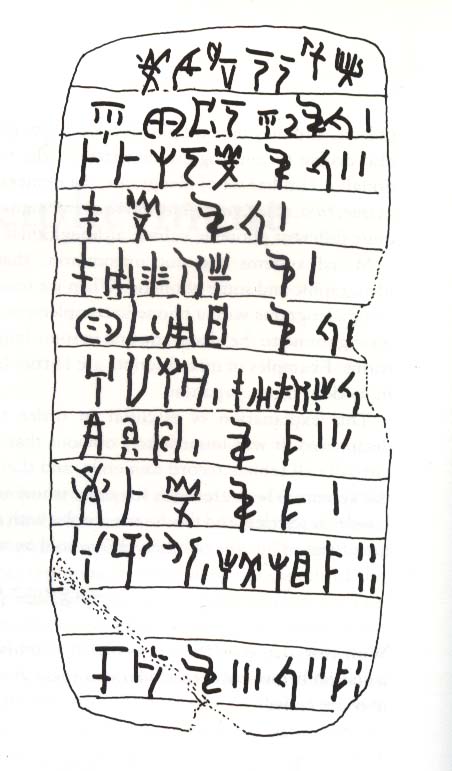 Глинени таблички с линейно писмо Б
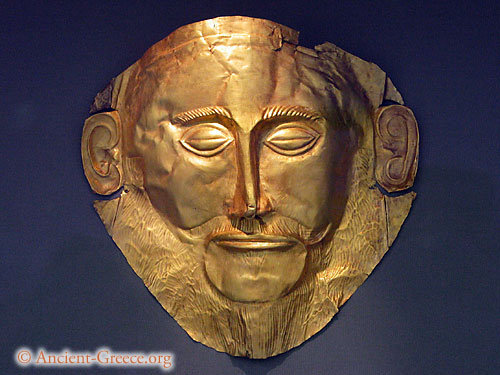 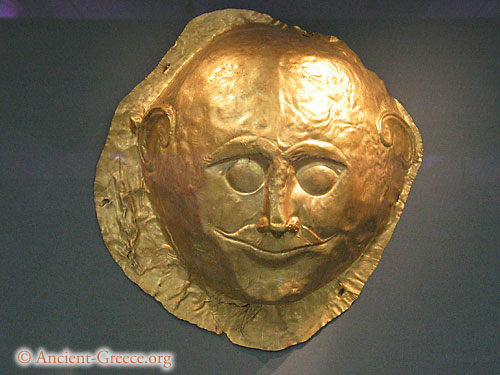 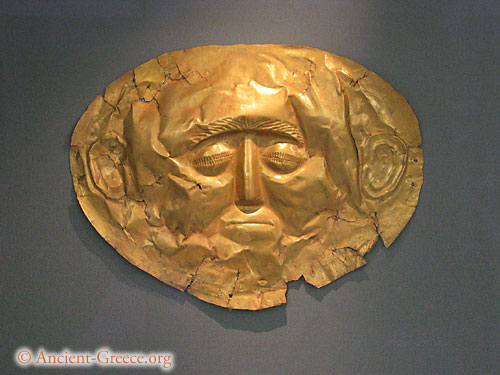 Златни маски от шахтовите гробници край Микена
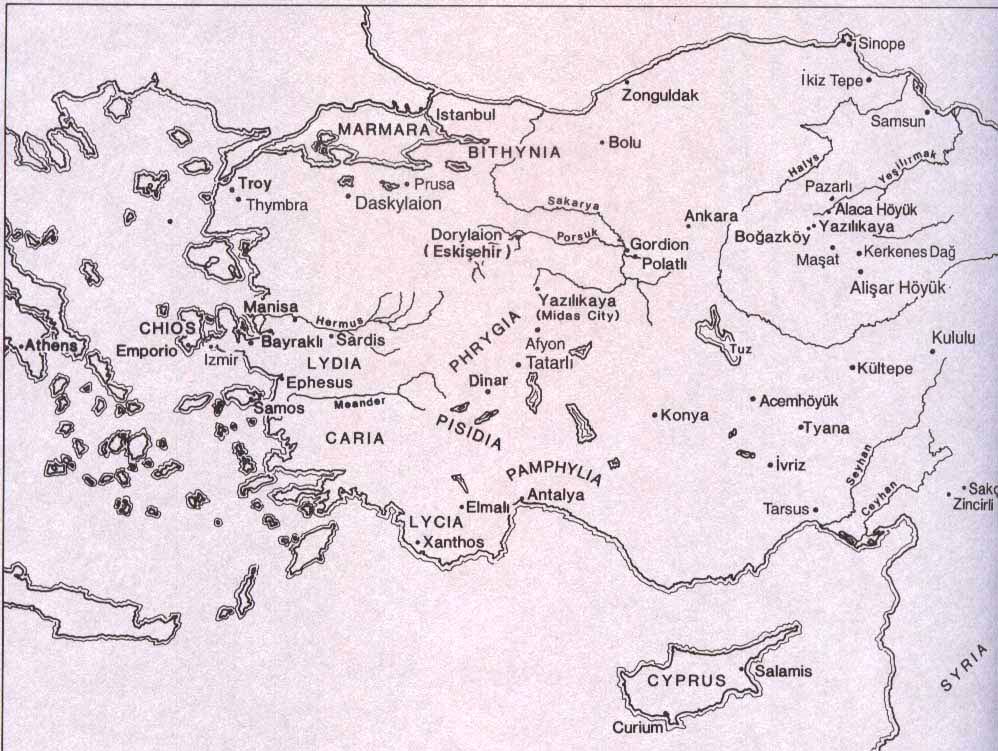 1st millennium BC map of Anatolia
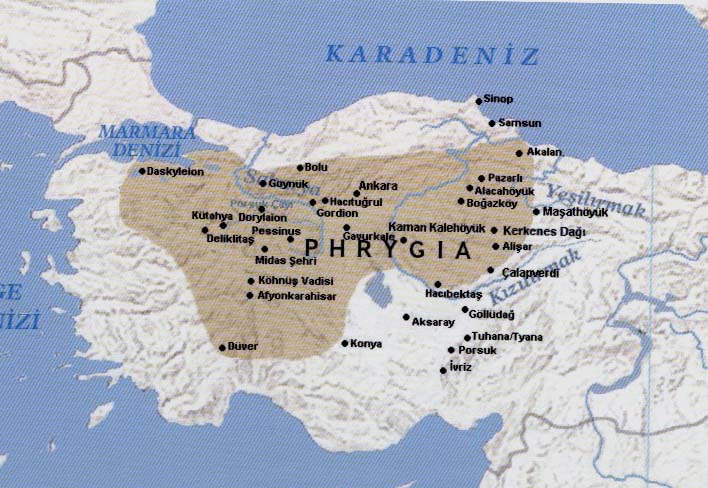 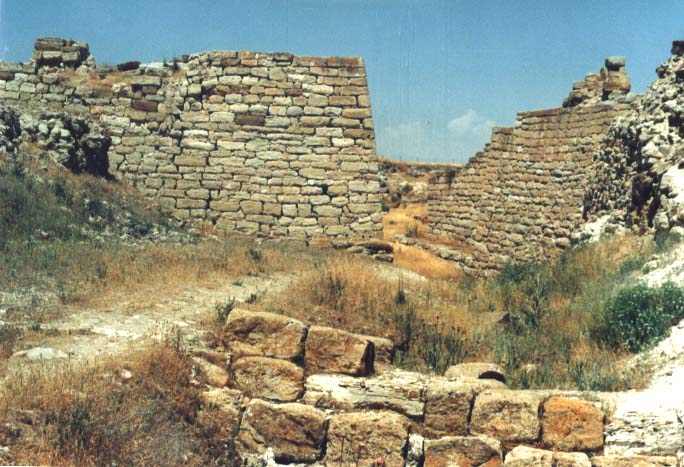 Гордион
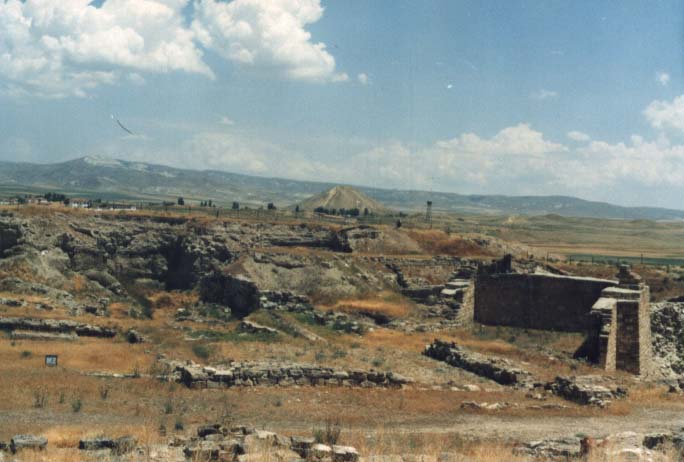 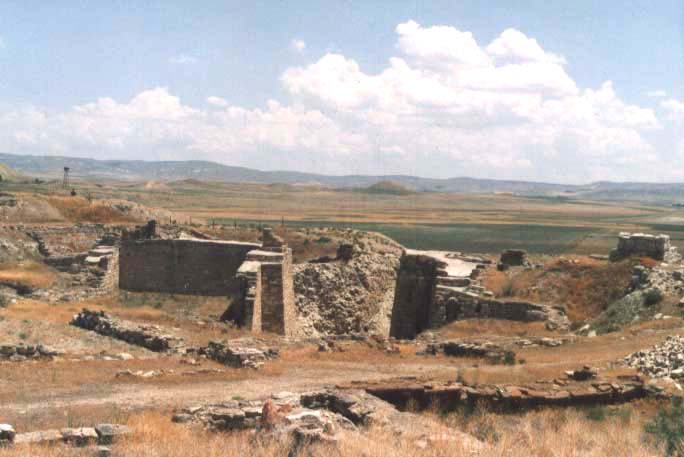 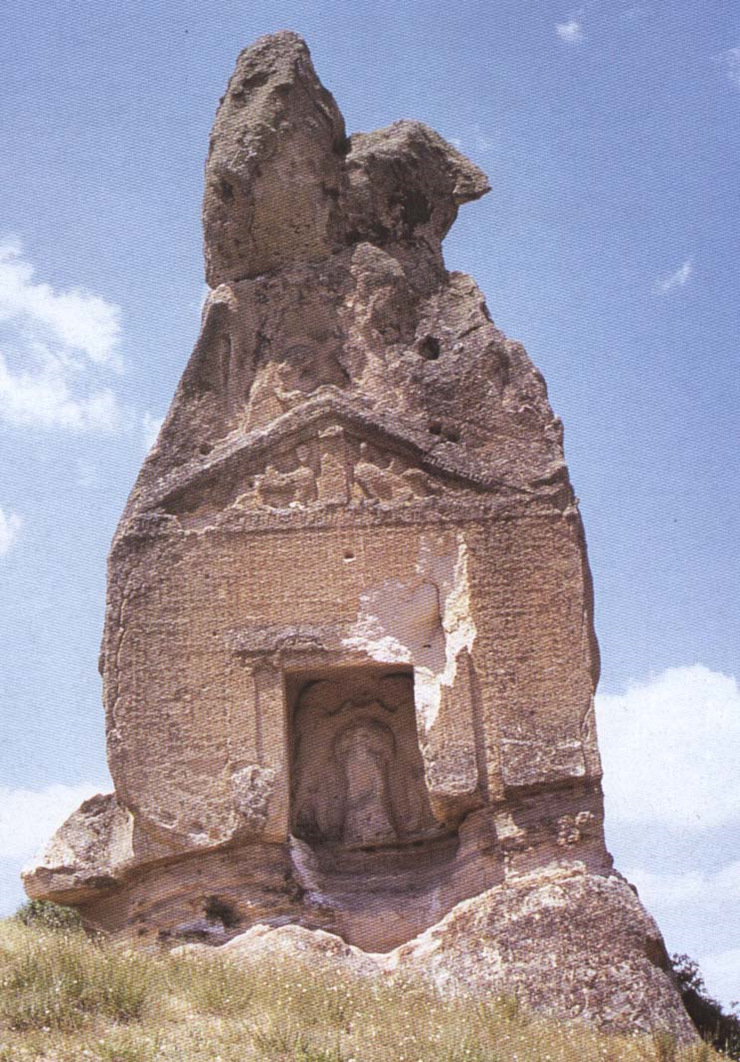 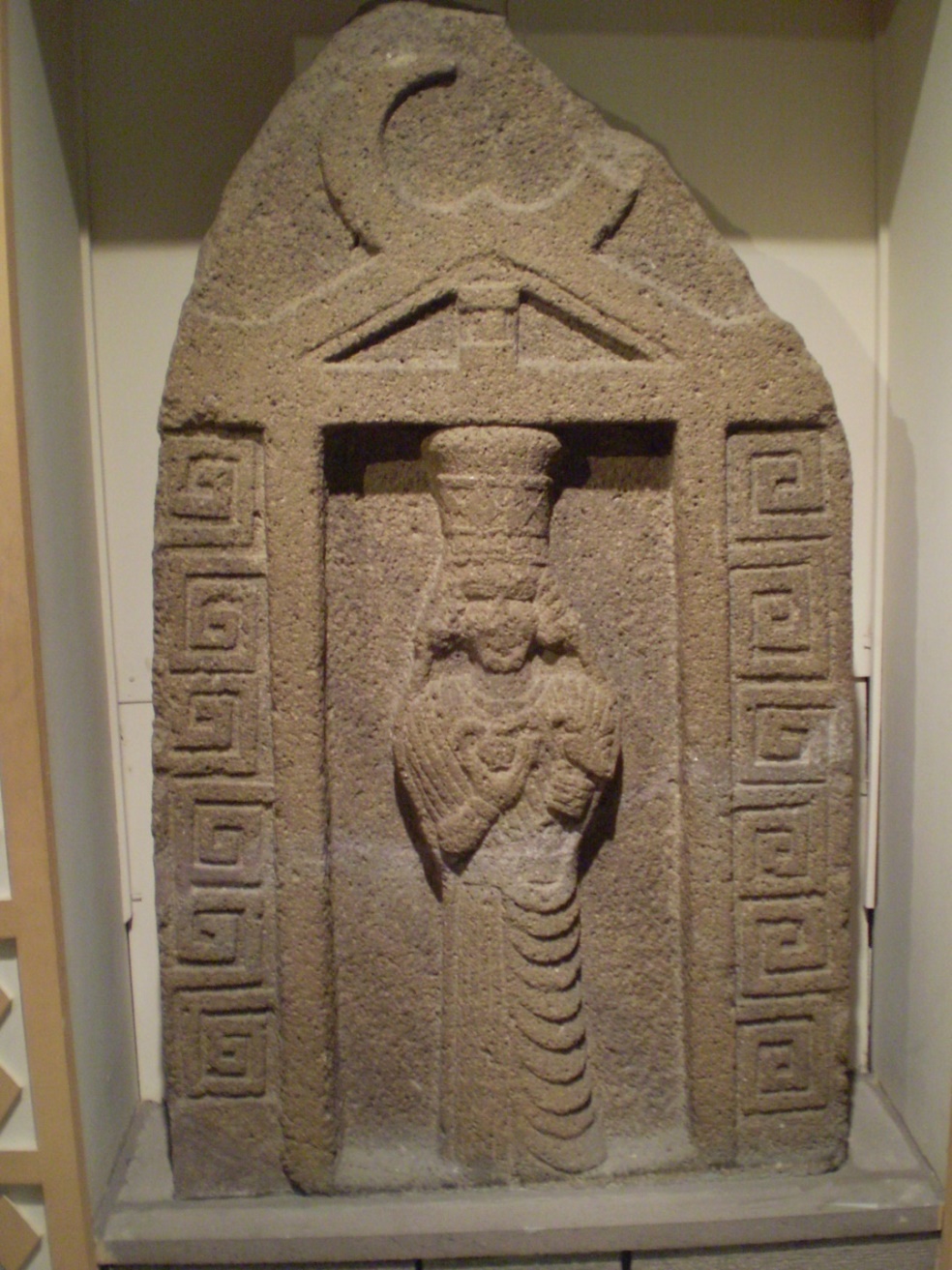 Релеф на фригийската богиня Матар (Кибела)
Скалната фасада Асланкая
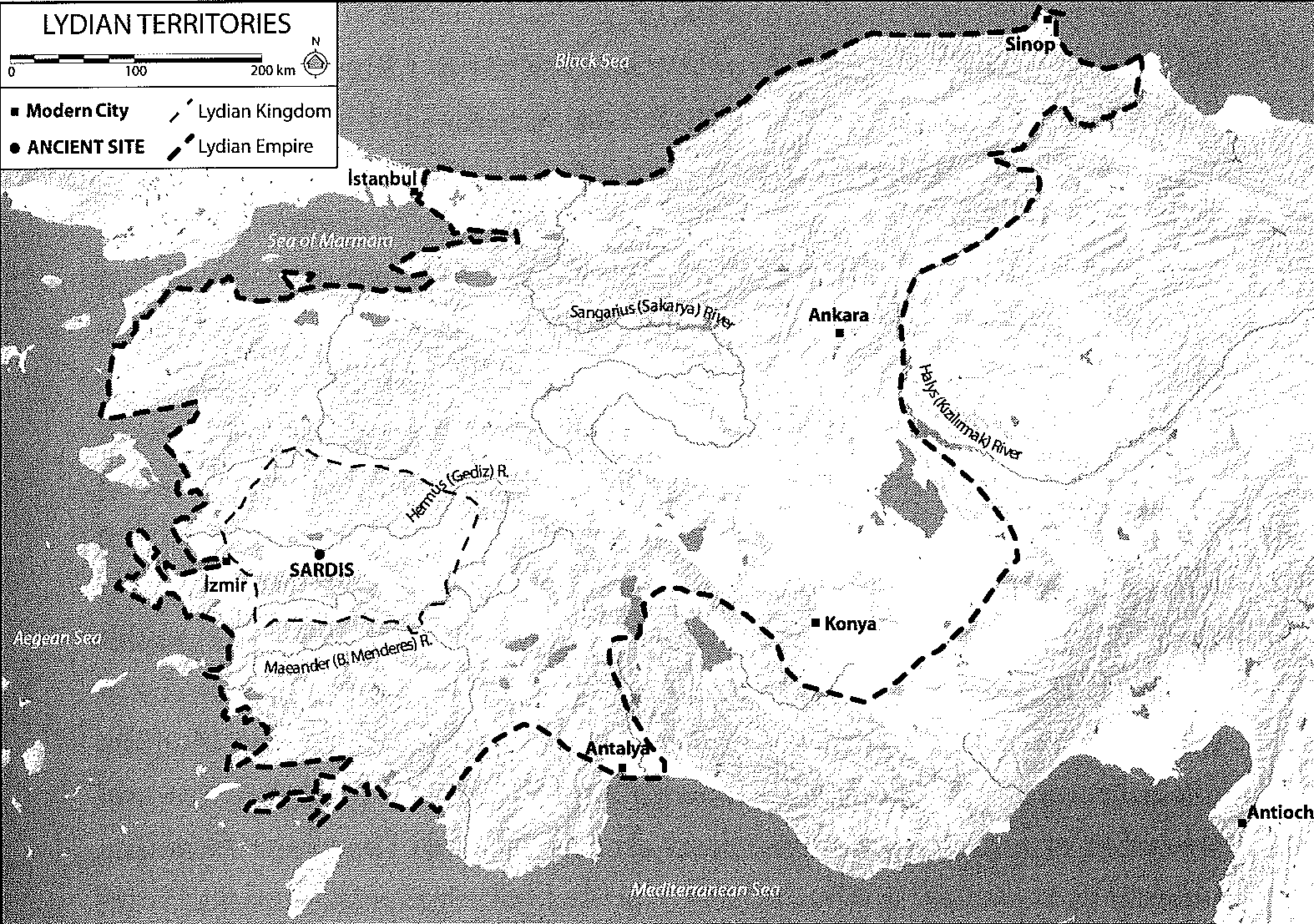 Lydia with its capital city of Sardis
Лидийски монети – първите сечени монети
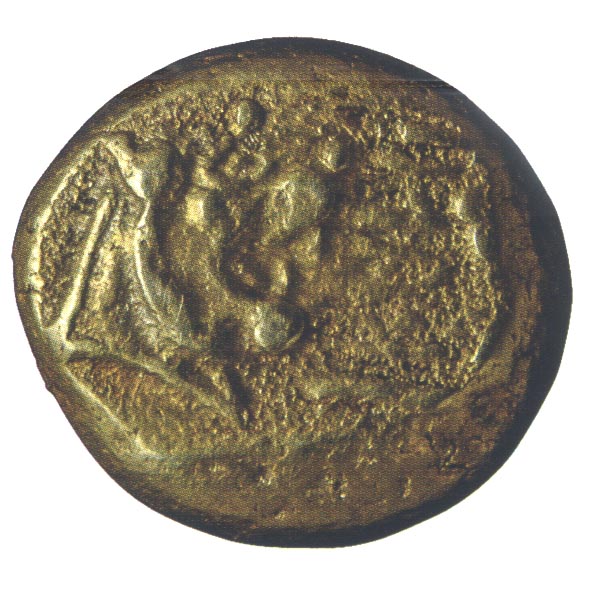 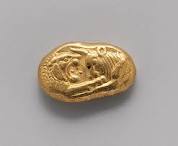 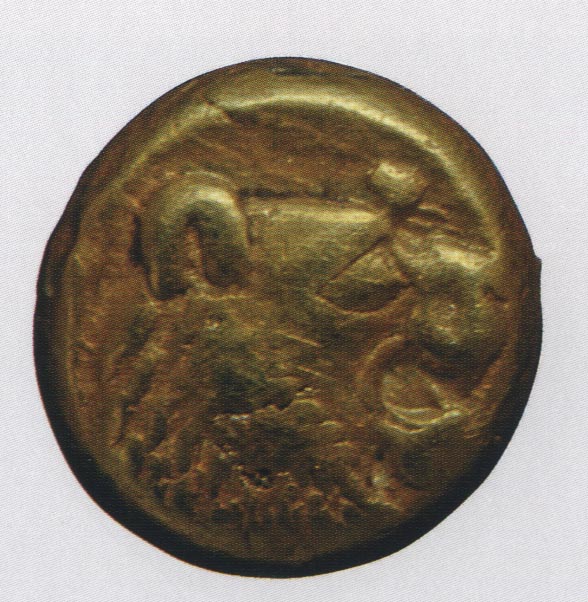 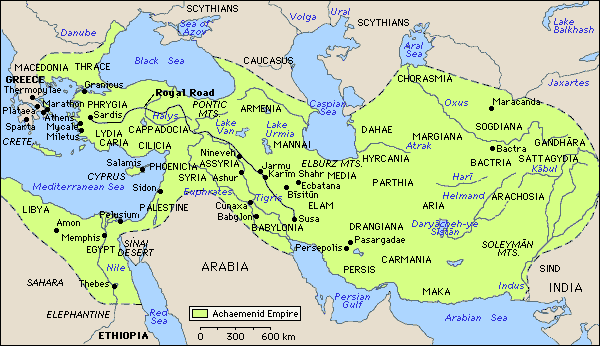 The Achaemenid Persian Empire (not quite correct!)
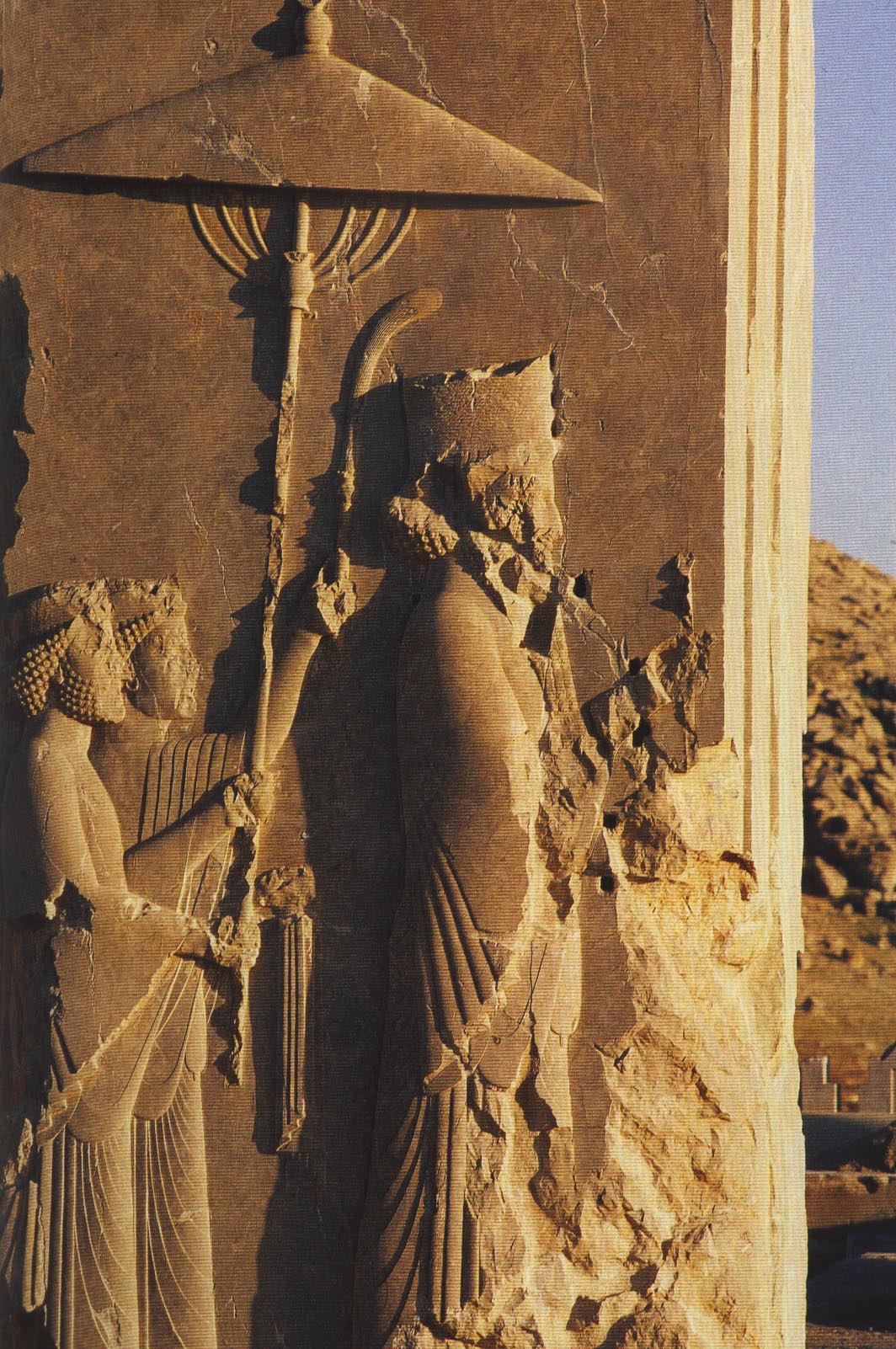 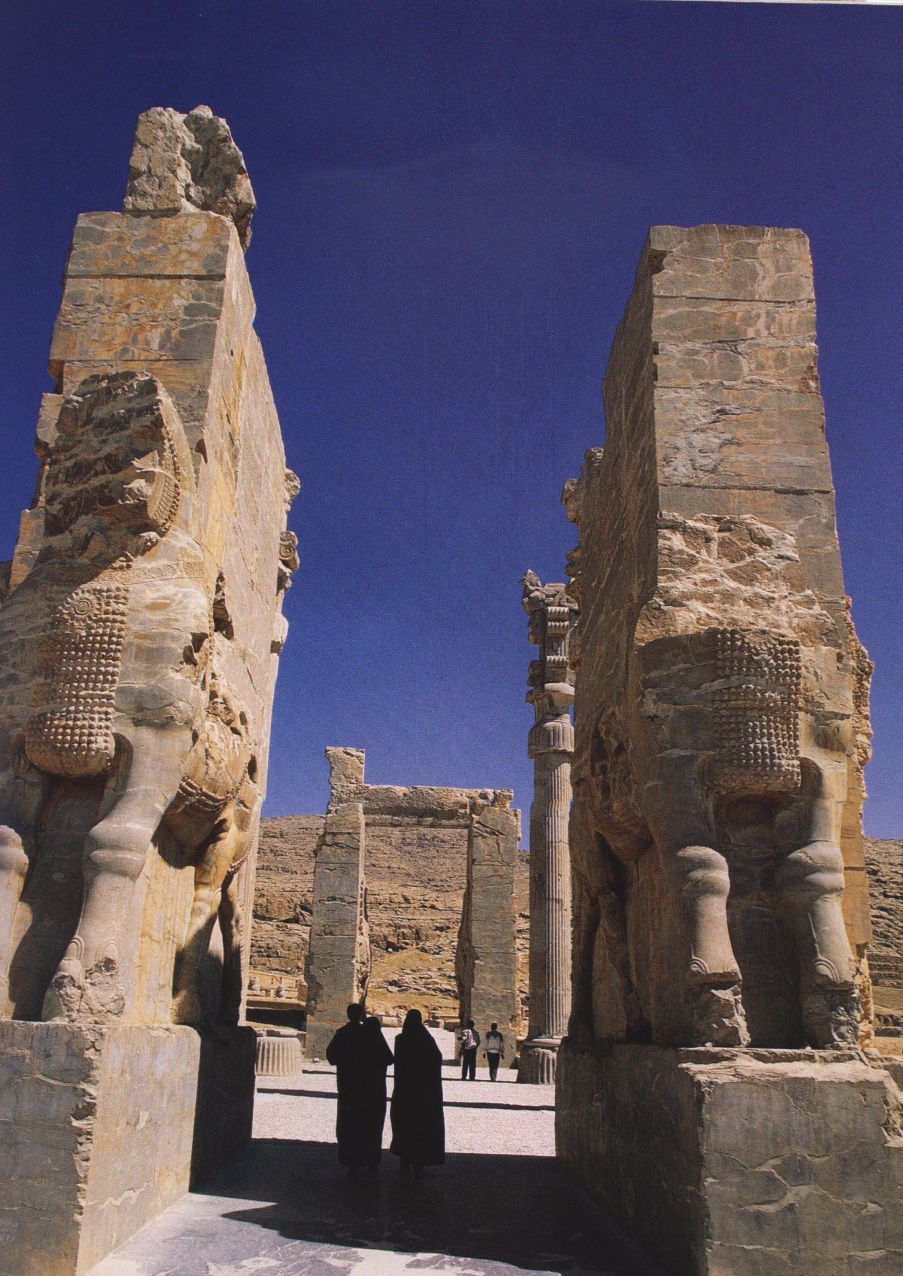 Персеполис